Красивый браслет из фетра
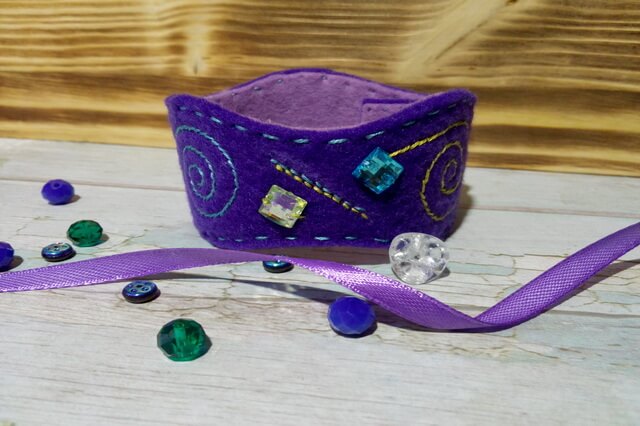 Лашина Г.В.
Инструменты и материалы
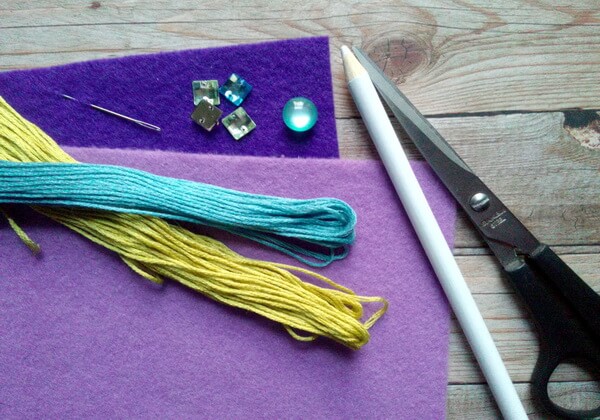 листовой мягкий фетр двух цветов (индиго – для основы, лиловый – для подкладки);
Нитки под цвет браслета;
игла для вышивания;
 украшения для браслета;
 пуговица;
 ножницы;
Отложите на листе фетра размер будущего браслета: в длину – обхват запястья плюс 3-4 см на свободу и 4 см на застежку, в ширину – 4 см. По краям образовавшегося прямоугольника мелом нарисуйте волнообразные линии. В начале и конце детали обозначьте застежку 2*2 см. Вырежьте из листов фетра две одинаковые детали браслета.
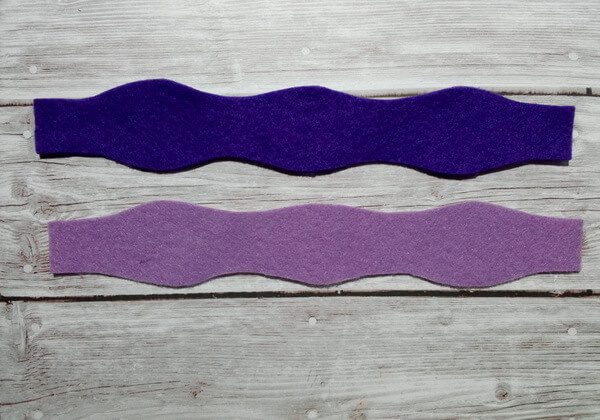 Украсьте одну из деталей своего браслета.
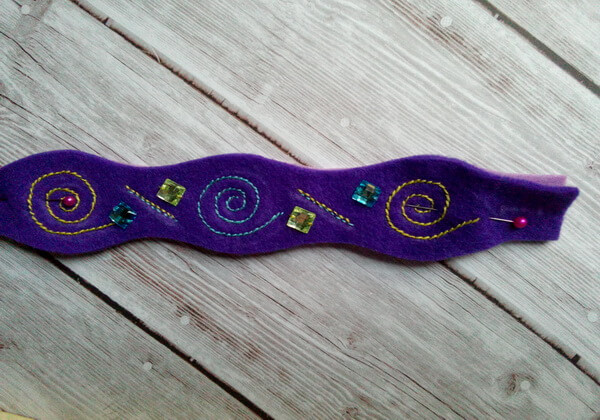 Яркими нитками сделайте пунктирные стежки, располагая их на расстоянии 2-3 мм друг от друга. Эта строчка будет играть роль скрепляющей и отделочной, украшая изделие. Обшейте детали по всем сторонам, нить закрепите внутри и обрежьте.
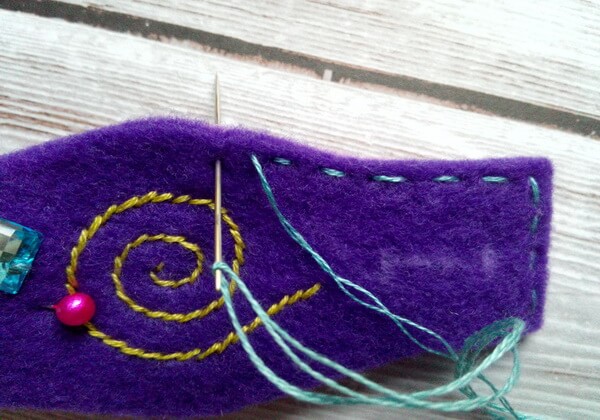 На одном конце браслета наметьте линии петельки.
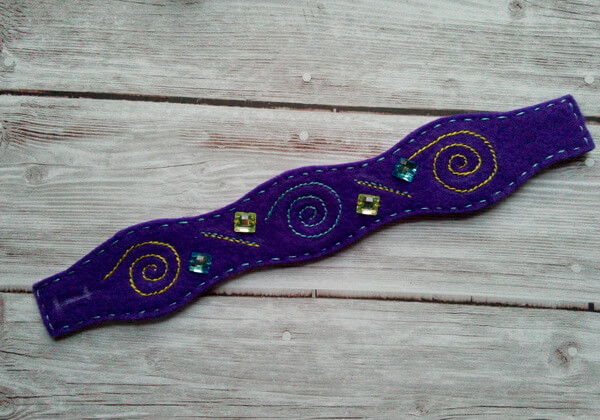 Для этого измерьте диаметр пуговицы и отложите это расстояние, отступив от края 0,5-0,7 см. Прочертите одну продольную линию и две ограничивающие.
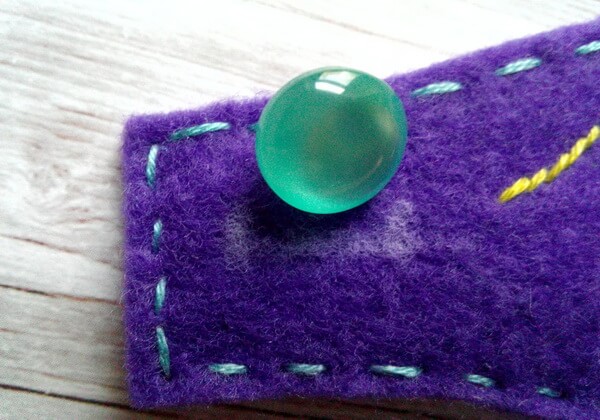 Край с намеченными линиями согните и сделайте ножницами надрез в том месте, где будет петелька. Затем разогните его обратно и продлите разрез до поперечных линий, просунув острие ножниц в отверстие.
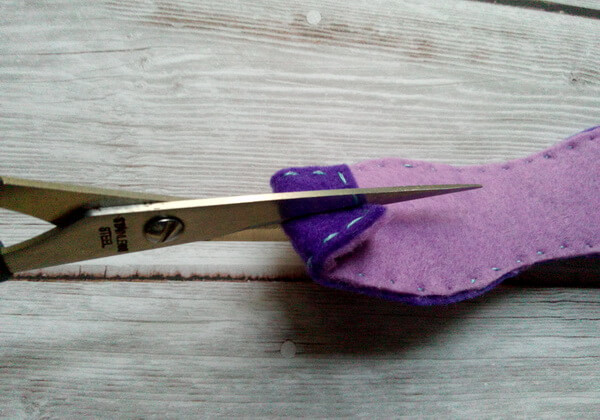 Проденьте туда пуговицу, чтобы проверить, проходит ли она.
Обметайте петлю, используя для этого петельный шов.
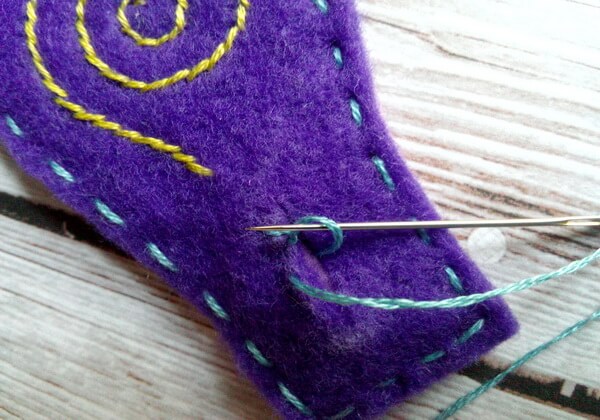 В конце и начале петельки сделайте закрепки – длинные поперечные стежки, ограничивающие разрез.
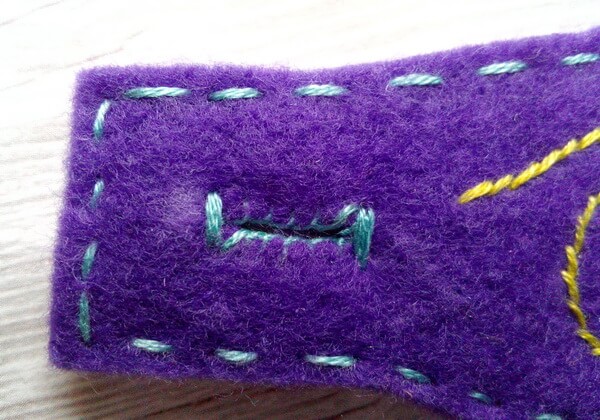 К другому концу застежки пришейте пуговицу. От края отступите 1-1,5 см.
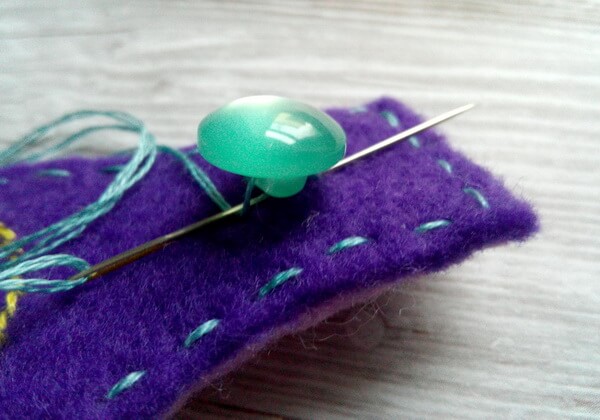 Браслет готов. Проверьте, легко ли он застегивается.
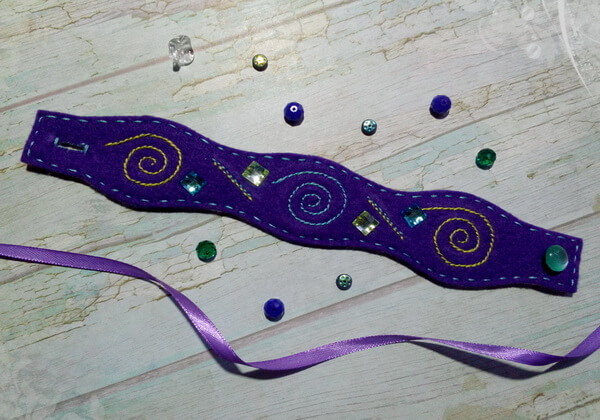 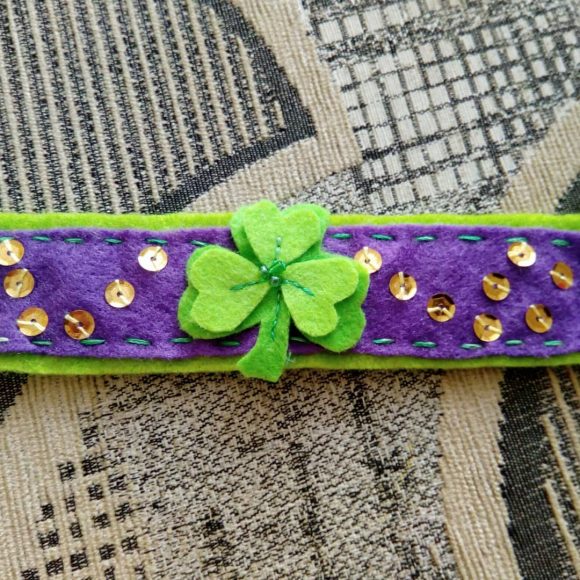 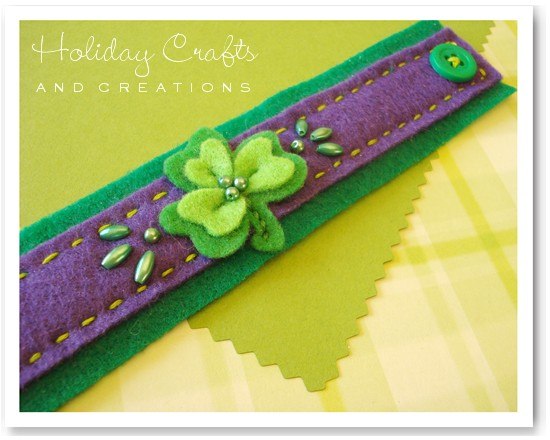 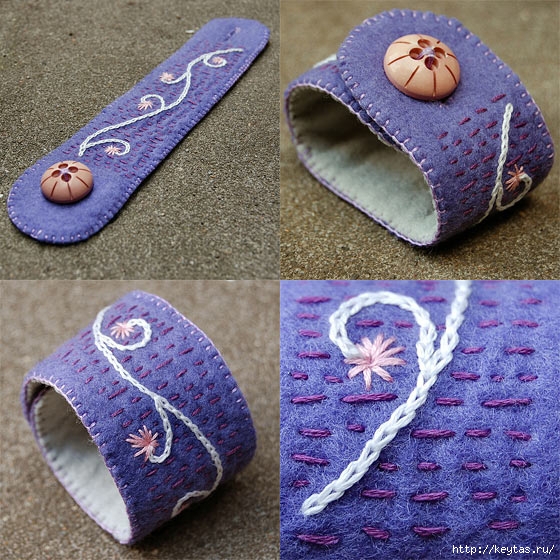 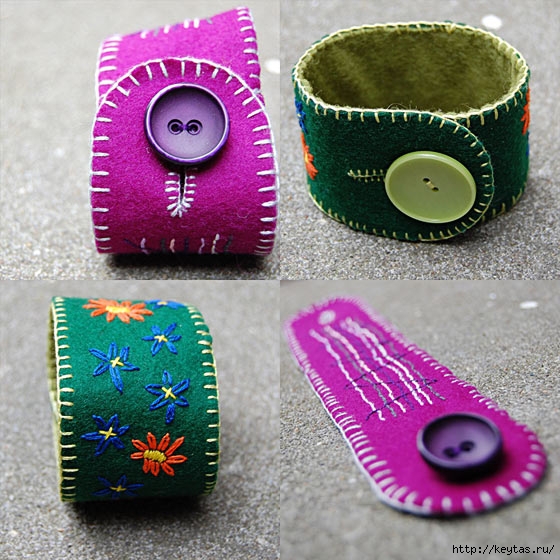 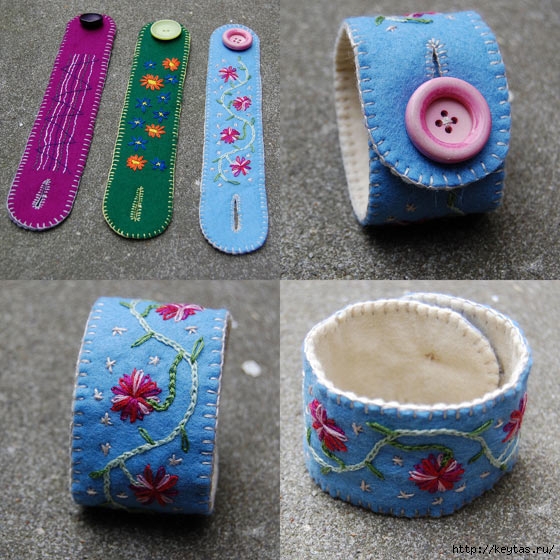